LOGO
FRESH BUSINESS PPT TEMPLATE
Life is a journey, not the destination, but the scenery along the should be and the mood at the view.
Reporter:jpppt.com
https://www.freeppt7.com
Click here to add your title
Click here to add your title
01
03
And I've waited longer for you than I've waited for any woman.
And I've waited longer for you than I've waited for any woman.
Click here to add your title
Click here to add your title
02
04
And I've waited longer for you than I've waited for any woman.
And I've waited longer for you than I've waited for any woman.
DIRECTORY
PART.01
Enter your title
I love you more than I've ever loved any woman. And I've waited longer for you than I've waited for any woman.
Enter your title
I love you more than I've ever loved any woman. And I've waited longer for you than I've waited for any woman.
I love you more than I've ever loved any woman. And I've waited longer for you than I've waited for any woman.
I love you more than I've ever loved any woman. And I've waited longer for you than I've waited for any woman.
Enter your title
Job3
Job2
Job4
Job1
Lorem ipsum dolor sit amet, consetetur sadipscing elitr, sed diam nonumy eirmod tempor invidunt ut labore et dolore magna aliquyam erat, sed diam voluptua. At vero eos et accusam.
Lorem ipsum dolor sit amet, consetetur sadipscing elitr, sed. At vero eos et accusam. At vero eos et accusam et justo duo dolores et ea rebum. Stet clita kasd gubergren.
Consetetur sadipscing elitr, sed diam nonumy eirmod tempor invidunt ut labore et dolore magna aliquyam erat, sed diam voluptua. At vero eos et accusam.
dolore magna aliquyam erat, sed diam voluptua. At vero eos et accusam at vero eos et accusam et justo duo dolores et ea rebum. Stet clita kasd gubergren. At vero eos et.
Enter your title
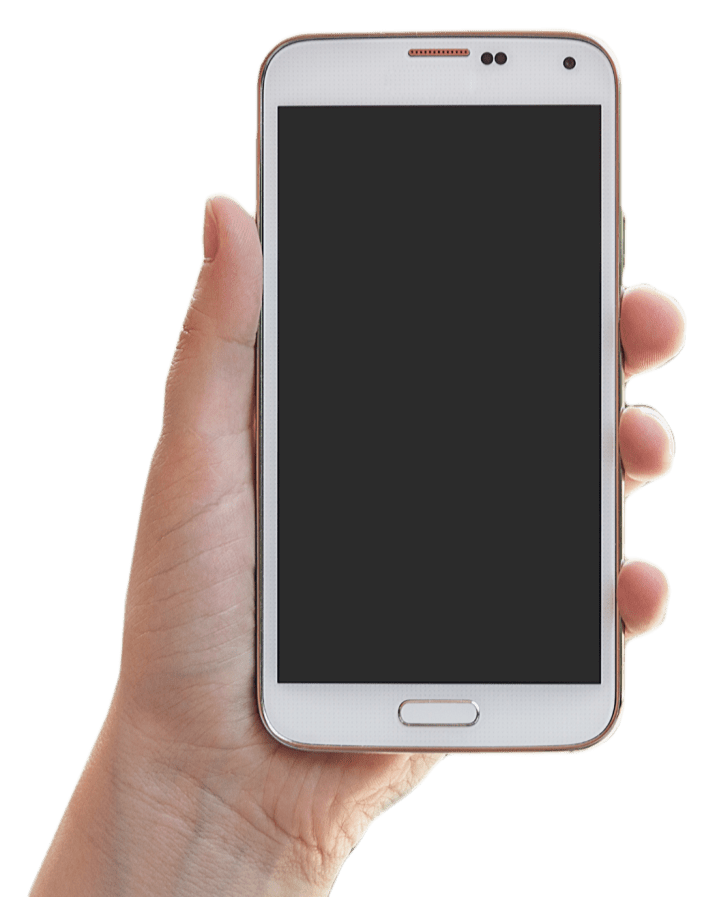 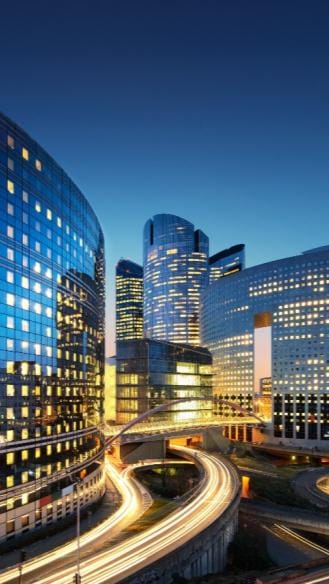 Event planning
Consetetur sadipscing elitr, sed diam nonumy eirmod tempor invidunt ut labore et dolore magna aliquyam erat.
Enter your title
Company plan
Powerpoint offers word processing, outlining, drawing, graphing, and presentation management tools- all designed to be easy to use and learn
Personnel arrangements
Powerpoint offers word processing, outlining, drawing, graphing, and presentation management tools- all designed to be easy to use and learn
Work plan
Powerpoint offers word processing, outlining, drawing, graphing, and presentation management tools- all designed to be easy to use and learn
Summary
Powerpoint offers word processing, outlining, drawing, graphing, and presentation management tools- all designed to be easy to use and learn
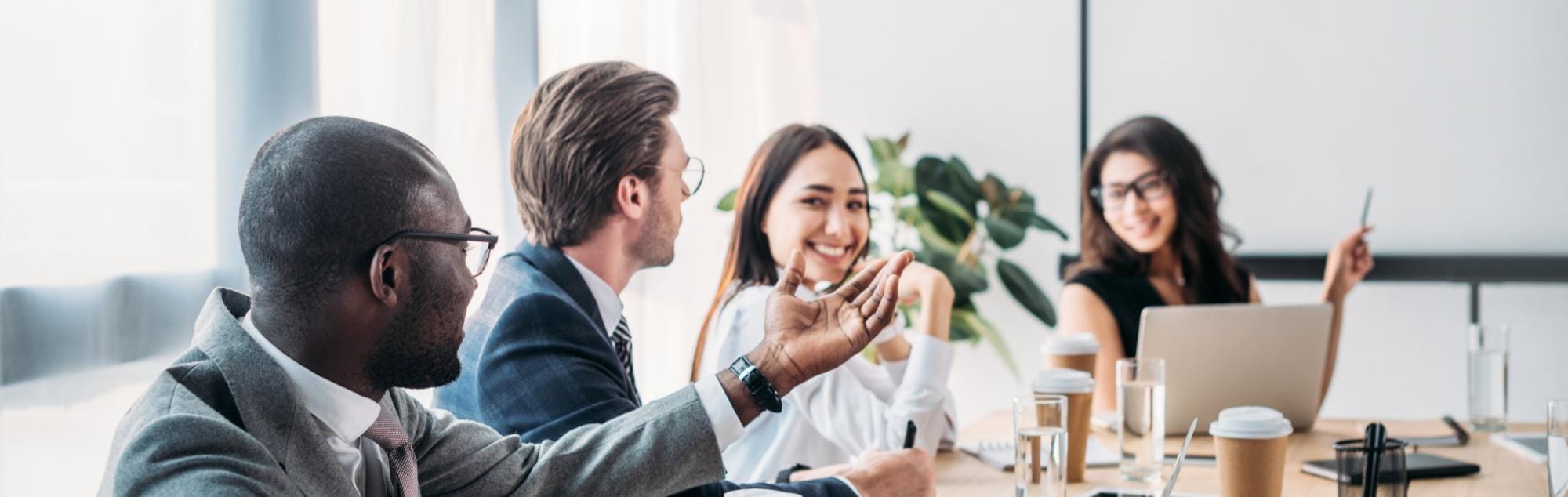 Enter the title
Title numbers, etc. can be changed by clicking and re-entering, at the top“Begin”Panels can modify fonts, font sizes, colors, leadings, and so on.
PART.02
Enter your title
I love you more than I've ever loved any woman. And I've waited longer for you than I've waited for any woman.
Enter your title
title
80%
Write what you want to add here
80%
30%
65%
35%
50%
Title numbers, etc. can be changed by clicking and re-entering, at the top“Begin”Panels can modify fonts, font sizes, colors, leadings, and so on.
Tumblr
MySpace
Pinterest
Facebook
YouTube
Enter your title
Replace the text content
Replace the text content
Replace the text content
Replace the text content
Please replace text, click add relevant headline, modify the text content, also can copy your content to this directly.
Please replace text, click add relevant headline, modify the text content, also can copy your content to this directly.
Please replace text, click add relevant headline, modify the text content, also can copy your content to this directly.
Please replace text, click add relevant headline, modify the text content, also can copy your content to this directly.
Replace the text content
Replace the text content
Replace the text content
Replace the text content
Please replace text, click add relevant headline, modify the text content, also can copy your content to this directly.
Please replace text, click add relevant headline, modify the text content, also can copy your content to this directly.
Please replace text, click add relevant headline, modify the text content, also can copy your content to this directly.
Please replace text, click add relevant headline, modify the text content, also can copy your content to this directly.
Enter your title
Title text is added
Title text is added
Title text is added
Title text is added
Title text is added
presentation and make it film to be used in a wider field
presentation and make it film to be used in a wider field
presentation and make it film to be used in a wider field
presentation and make it film to be used in a wider field
presentation and make it film to be used in a wider field
Enter your title
Title text is added
Title text is added
Title text is added
The user can demonstrate on a projector or computer, or print the presentation and make it into a film to be used in a wider field. Using PowerPoint,
The user can demonstrate on a projector or computer, or print the presentation and make it into a film to be used in a wider field. Using PowerPoint,
The user can demonstrate on a projector or computer, or print the presentation and make it into a film to be used in a wider field. Using PowerPoint,
Enter your title
Title text is added
Title text is added
Title text is added
The user can demonstrate on a projector or computer, or print the presentation and make it into a film to be used in a wider field
The user can demonstrate on a projector or computer, or print the presentation and make it into a film to be used in a wider field
The user can demonstrate on a projector or computer, or print the presentation and make it into a film to be used in a wider field
01
03
02
PART.0
Enter your title
I love you more than I've ever loved any woman. And I've waited longer for you than I've waited for any woman.
industryPPTtemplatehttp://www.1ppt.com/hangye/
Enter your title
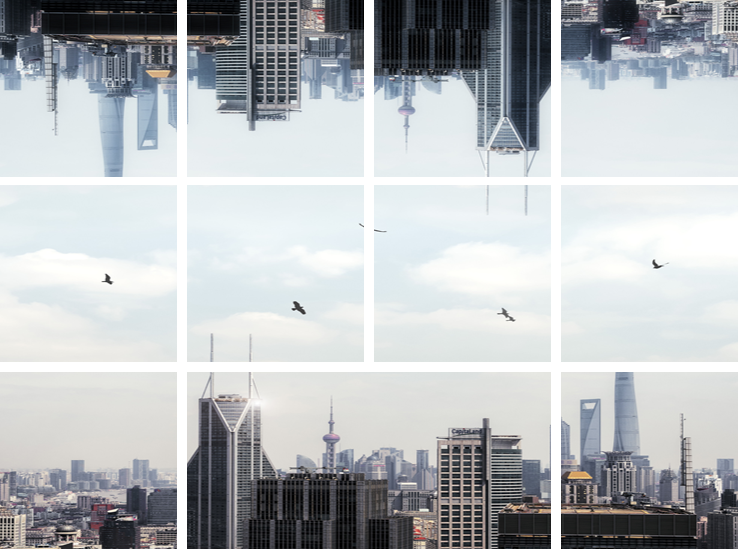 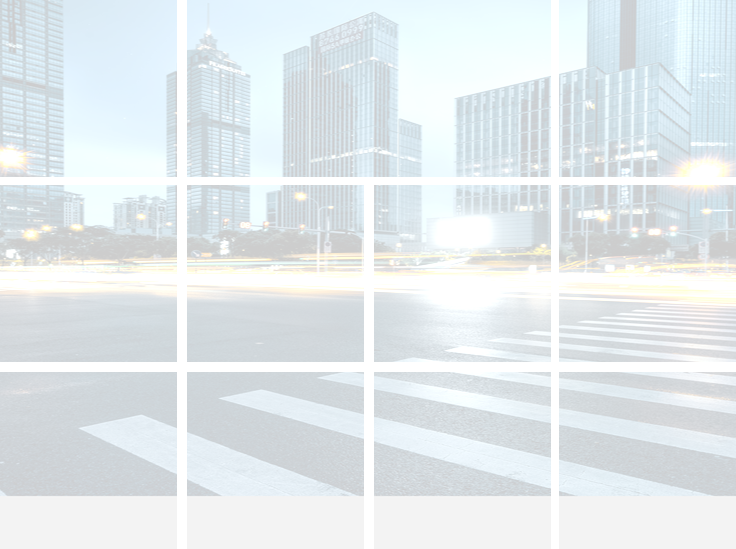 TITLE HERE
20/06/20XXX
TITLE HERE
20/06/20XXX
It has survived not only five centuries, but also the leap into electronic typesetting. It was popularised in the 1960s with the release of letraset sheets containing lorem ipsum passages and more recently with desktop publishing software Ipsum.
Enter your title
6
5
4
3
2
1
0
1
2
3
4
5
6
7
8
9
10
11
12
Please enter your title
Please add detailed description text here to try to match the style of the title text language, and the language description as concise and vivid as possible. Please add detailed description text here to try to match the style of the title text language, and the language description as concise and vivid as possible.
Investment generally results in acquiring an asset, also called an investment. If the asset is available at a price worth investing, it is normally expected either to generate income, or to appreciate in value, so that it can be sold at a higher price invest Investment generally results.
Event 

venue
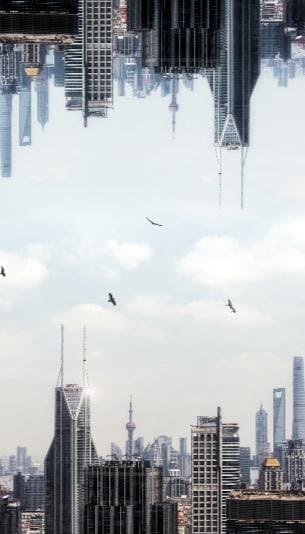 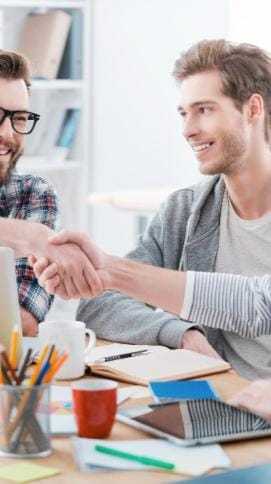 Enter your title
Features available 
only atthe store
Also called investment
Investment generally results in acquiring an asset, also called an investment. If the asset is available at a price worth
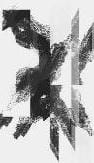 Also called investment
Investment generally results in acquiring an asset, also called an investment. If the asset is available at a price worth
Enter your title
Click here to enter the title
Click here to enter the title
Click here to enter the title
I love you more than I've ever loved any woman. And I've waited longer for you than I've waited for any woman.
I love you more than I've ever loved any woman. And I've waited longer for you than I've waited for any woman.
I love you more than I've ever loved any woman. And I've waited longer for you than I've waited for any woman.
Click here to enter the title
Click here to enter the title
I love you more than I've ever loved any woman. And I've waited longer for you than I've waited for any woman.
I love you more than I've ever loved any woman. And I've waited longer for you than I've waited for any woman.
Thank you
Life is a journey, not the destination, but the scenery along the should be and the mood at the view.
Reporter:xxx